Tools for improving land administration in transition economies in Europe
Helge Onsrud
Kartverket’s International Services
Projects in former Soviet Union republics and in former Yugoslavia since year 2000 
Kartverket administers projects. Goods and services procured internationally from private sector
Only projects with funding from the Norwegian government;
Programs for former socialist countries in Europe
5 former Soviet republics
All former Yugoslav republics
EEA financial mechanism for EU member states 
Turnover 3-4 million EUR per year
Mainly targeting solutions for public services to the emerging markets in newly privatised/restituted property 
IT systems for real estate registers, orthophoto, large scale maps, GPS for land surveying, address registers
Largest number of properties ever registered in such short time -  Europe and Central Asia (ECA) Region
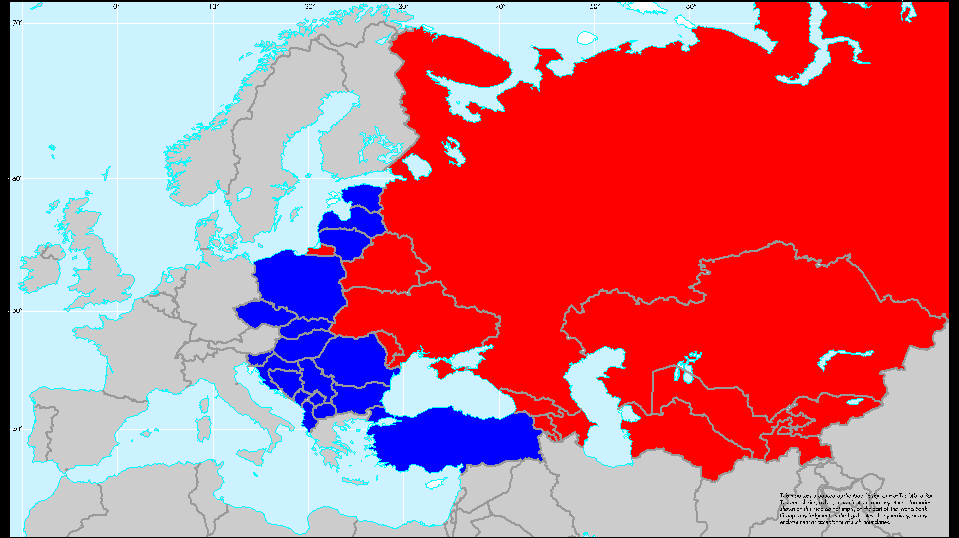 Land area (sq km) 
27,381,299

Properties registered   
Estimated at 300 million
Countries
30

Population 
893,314,335
Formalizing property rights
Privatization in former Soviet republics
Restitution of private ownership in other former socialist countries in Europe 
Formalizing property rights largely completed throughout the region, but
Data quality remains a big issue 
Discrepancies between legal information and maps 
Ineffective structures in the agricultural sector 
Unbuilt urban land and forest remain in state or municipal ownership 
 Largely satisfactory services to the land markets
Very sophisticated solutions in some countries
Taking up loans using property as collateral still at a  comparably low level
Interests on loans coming down – a result of many factors
Doing Business (WB 2013) shows 11 of the top 30 countries for registering property are in ECA.
1	Georgia
3.	Belarus
4. 	Armenia
5.	Lithuania
8.	Slovakia
9.	Azerbaijan
11.	Kyrgyzstan
14.	Estonia
16.	Moldova
27.	Czech R.
28.	Kazakhstan
[Speaker Notes: Out of 185 countries]
However, the Balkans does less well (WB Doing Business 2013).
41.	Serbia
50.	Macedonia
61. Slovenia
68.	Bulgaria
72.	Romania
76.	Kosovo
93.	Bosnia & Herzegovina
104.	Croatia
117.	Montenegro
121.	Albania
[Speaker Notes: Out of 185 countries]
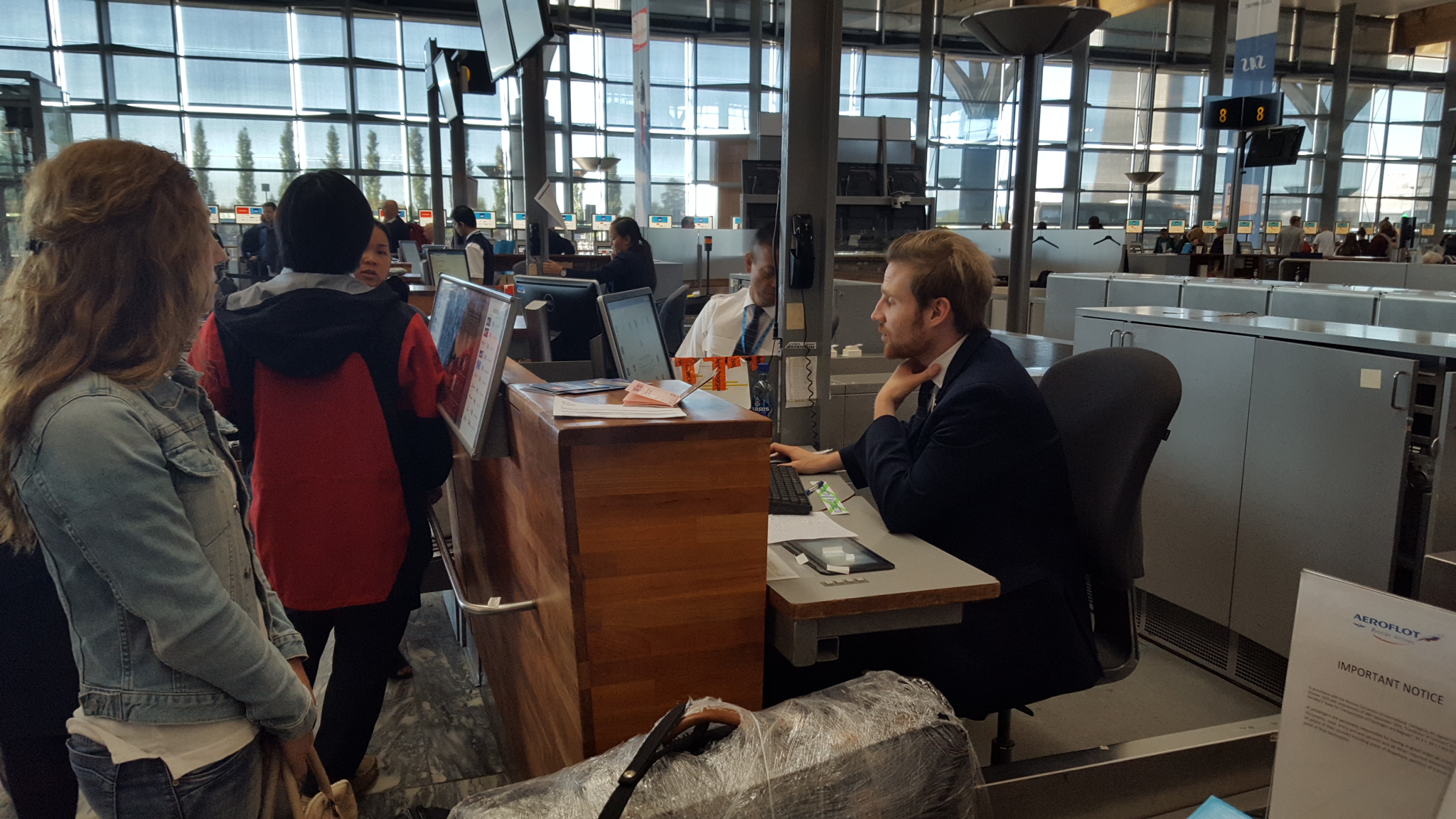 Restitution  -privatization
Privatization in former Soviet republics
Restitution in other former socialist countries
Abolishing private ownership took different forms in different countries
Privatization and restitution largely completed 
Done very quickly  - major problems remain with data quality
Inefficient structures with agricultural land 
Significant problems with multi apartment buildings 
Lacking regulations for maintaining common parts 
Lots of land remain in state or municipal ownership  
Unbuilt land in urban areas, forest, …
However, services to the land markets very much improved 
Very sophisticated technical solutions in some countries
Taking up loans using property as collateral still at a rather low level
Examples that interests on loans are becoming lower  - result of many factors 
Register data not guaranteed – trust in registers still an issue
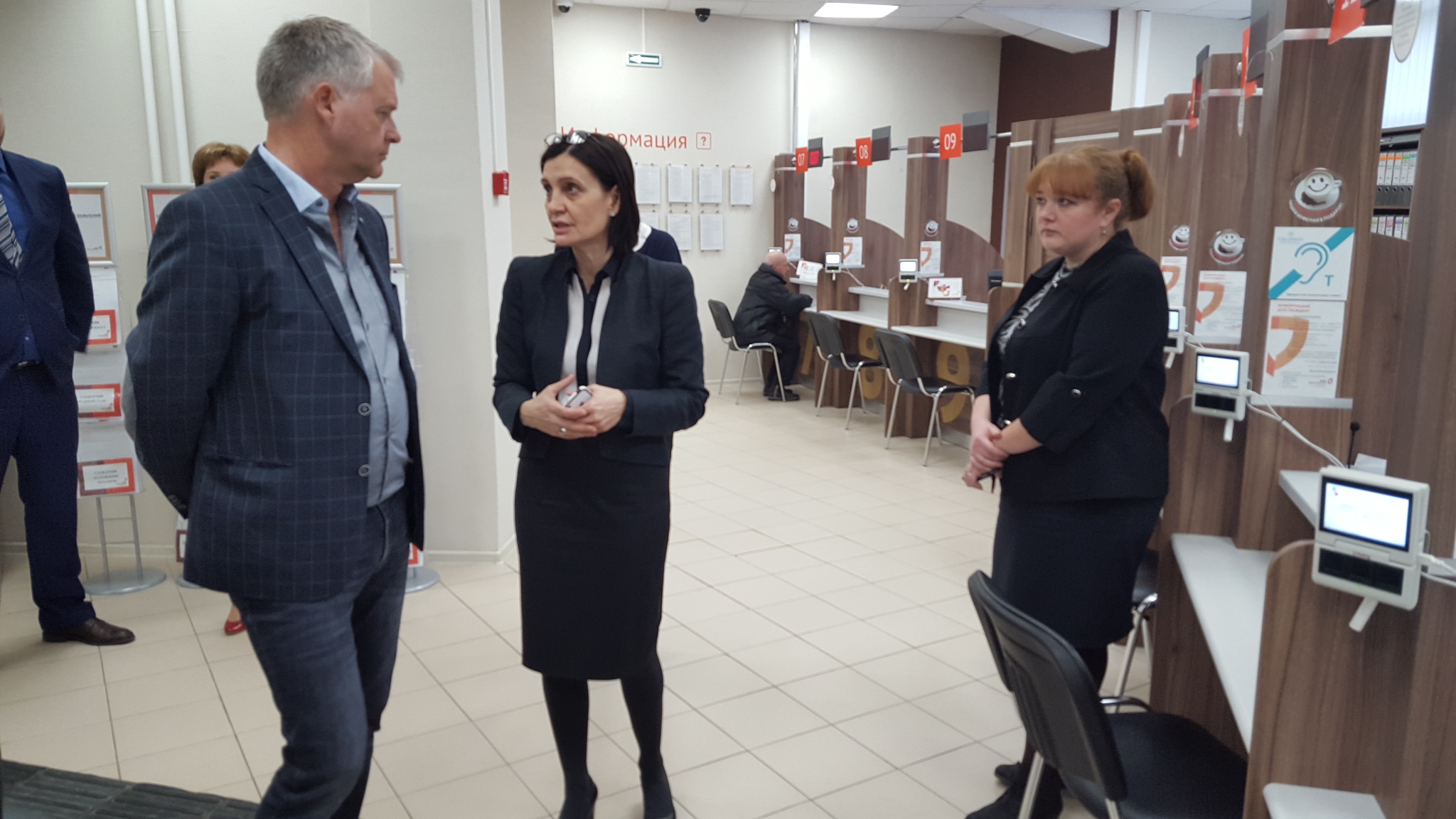 Key success factors
Technical tools for initial registration and for register systems generally not a big issue any more
Orthophoto, satellite data, standardized IT-systems, large scale maps, GPS
Technical tools have generally become much cheaper
Understanding “Fit for Purpose” in mapping properties 
High resolution satellite images becoming relevant for real estate registration 
Low cost GPS devices and tablets will substitute other methods for recording parcels boundaries  
Countries with single institution for land register (legal information) and cadaster (property maps and technical information) do best
Key success factors
Build modular and centralised IT systems using SOA architecture and web services 
Clarifying business processes up front critically important
IT systems should ideally be accompanied with legal and organizational reforms – but not too many reforms 
Prepare large scale topographic maps  for real estate registration 
Servicing as well as many other usages 
Topographic mapping has  become very much cheaper
Combined with preparing orthophoto 
however hitherto only done in few countries. Norway in Moldova, Georgia, Kyrgyzstan 
Maintenance is critically important 
Technical solutions and funding of maintenance should always be in place before mass registration of real estate. In parallel with preparing maps and  investing in IT systems or in GPS/CORS systems
However, maintenance  often neglected  by countries and by donors
Key success factors
Use public – private partnership 
Use local private companies when relevant and available 
Competences for public procurement critically important  - topic for foreign support 
Combined contracts for establishing solutions and for subsequent operation and maintenance should be explored  (ref Scotland LR) 
Apply a holistic approach 
Registers of citizens, businesses and addresses are also needed for functioning land markets 
Norwegian initiative of owners of key public registers to join forces in foreign  development  aid supported by Norad’s knowledge bank ; "Registers for development” 
Address solutions for conflict resolution – still a big potential for improvements 
Address corruption
Key factors for success
Setting  priorities right 
Focus on effects to economic development – also geographically 
General economic development also needed for fighting poverty, improving women rights etc 
Underpin entrepreneurship and job making 
Facilitate domestic and foreign investments 
Prioritise urban areas and properties in buildings before rural areas? 
Consider the capacity of public institutions in the land sector 
Many institutions too ambitious in addressing other topics than supporting the land market
Foreign interventions should be better co-ordinated - donors competing for their share 
Should real estate registration and services continue to belong to the mapping sector ?
Could mandatory use of notaries be abolished ?
It is doable
But depends heavily on;
Political will and support
Good managers of public institutions involved

Finally, it is doable ; The story of Armenia reforming land registration in one year

Removing bureaucratic barriers to registering transactions
Removing mandatory use of notaries
Stopped requiring a new survey of properties before transaction
Setting maximum handling times
Centralising registration, keeping remote client contact points
Addressing corruption
Armenia
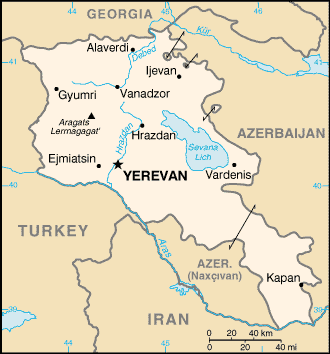 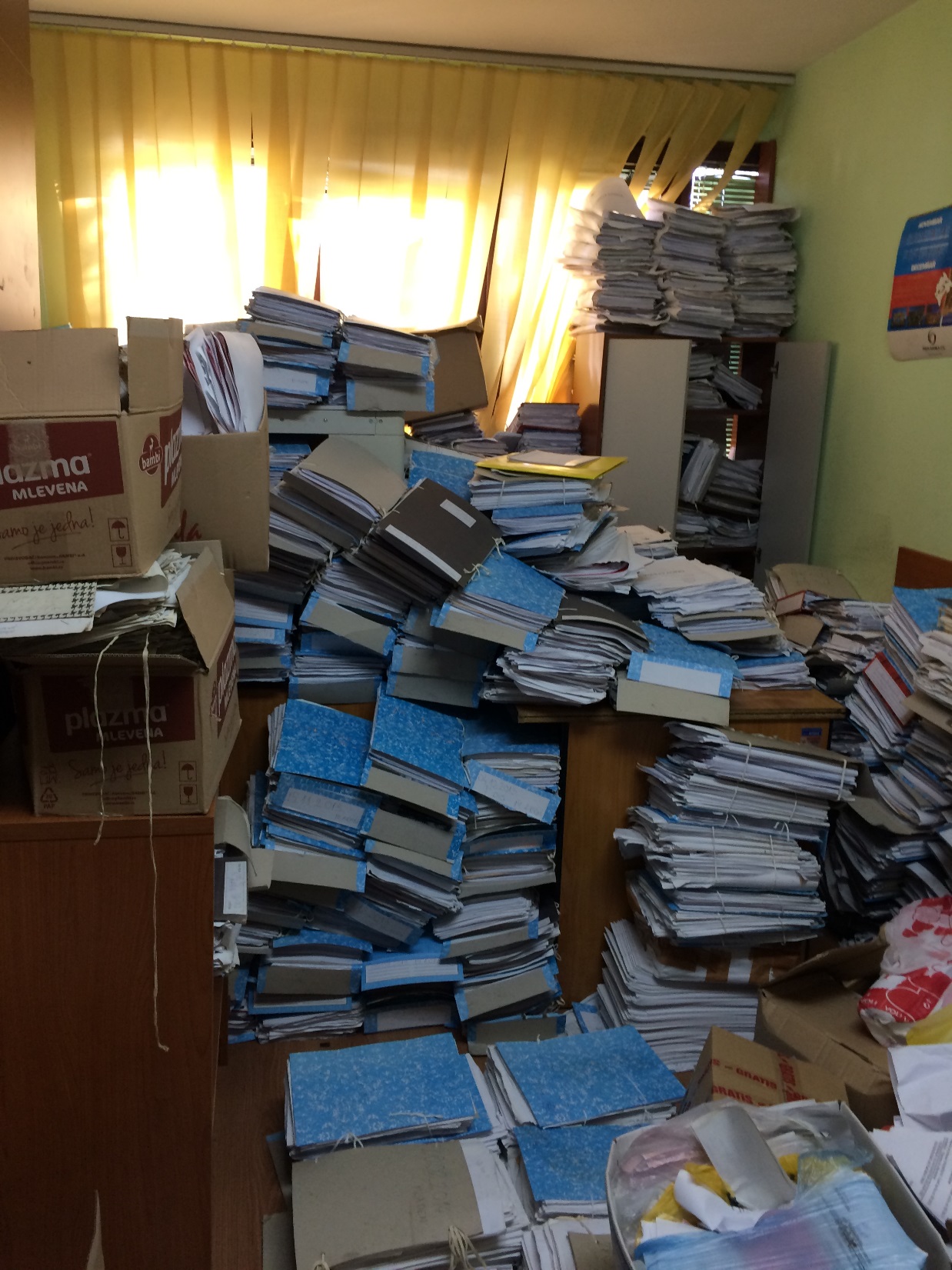 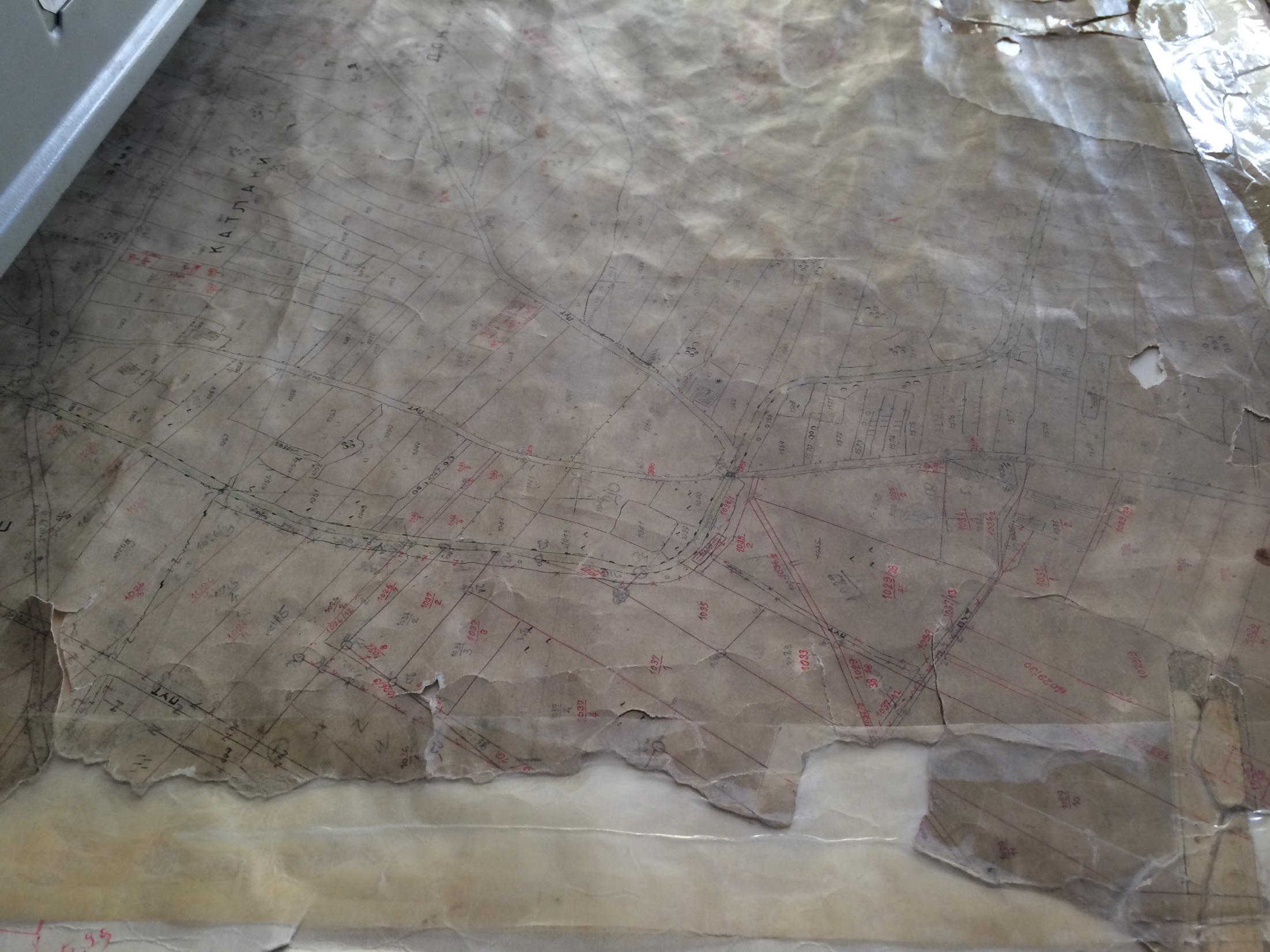 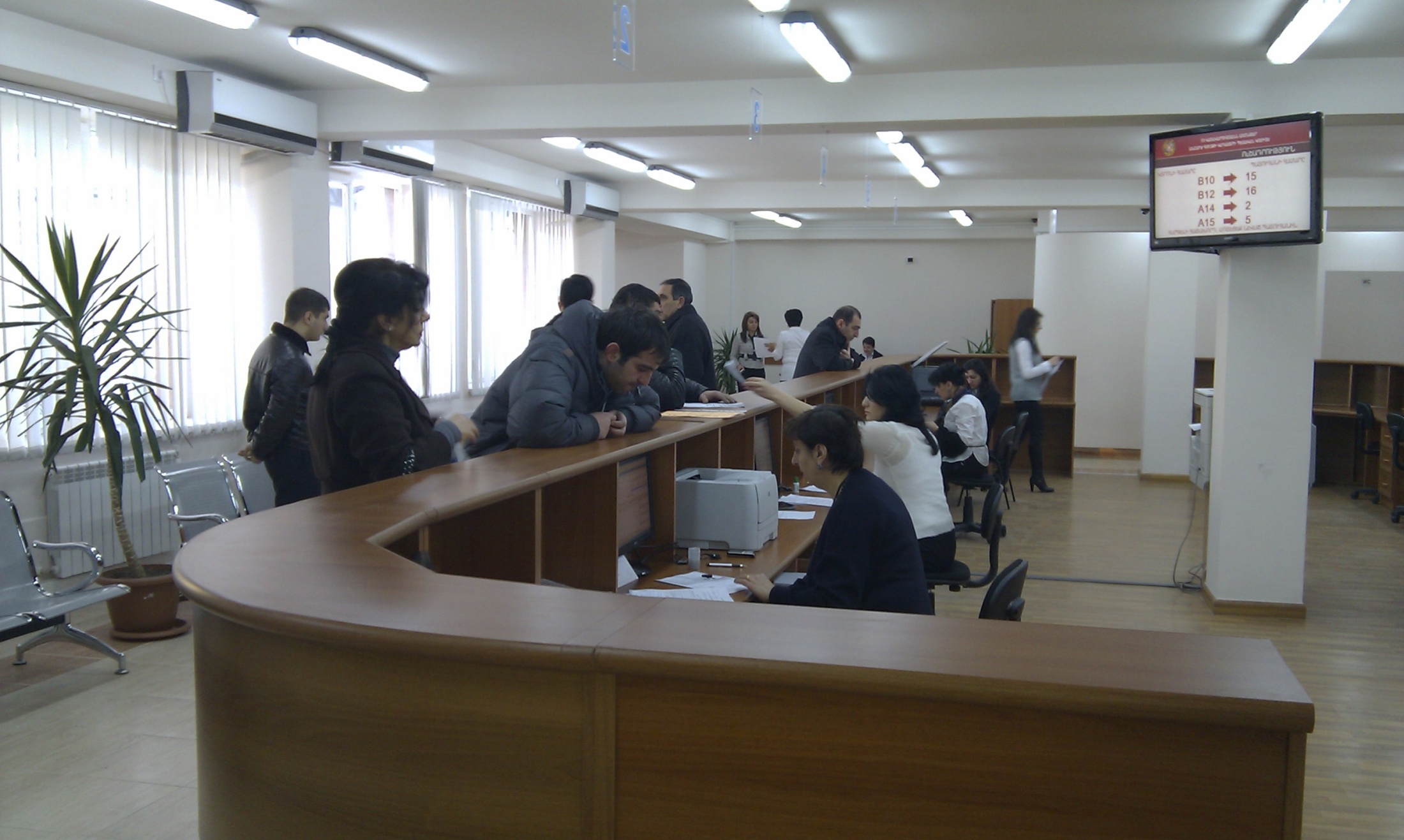 Yerevan Cadastre Office opened on 2. January 2012
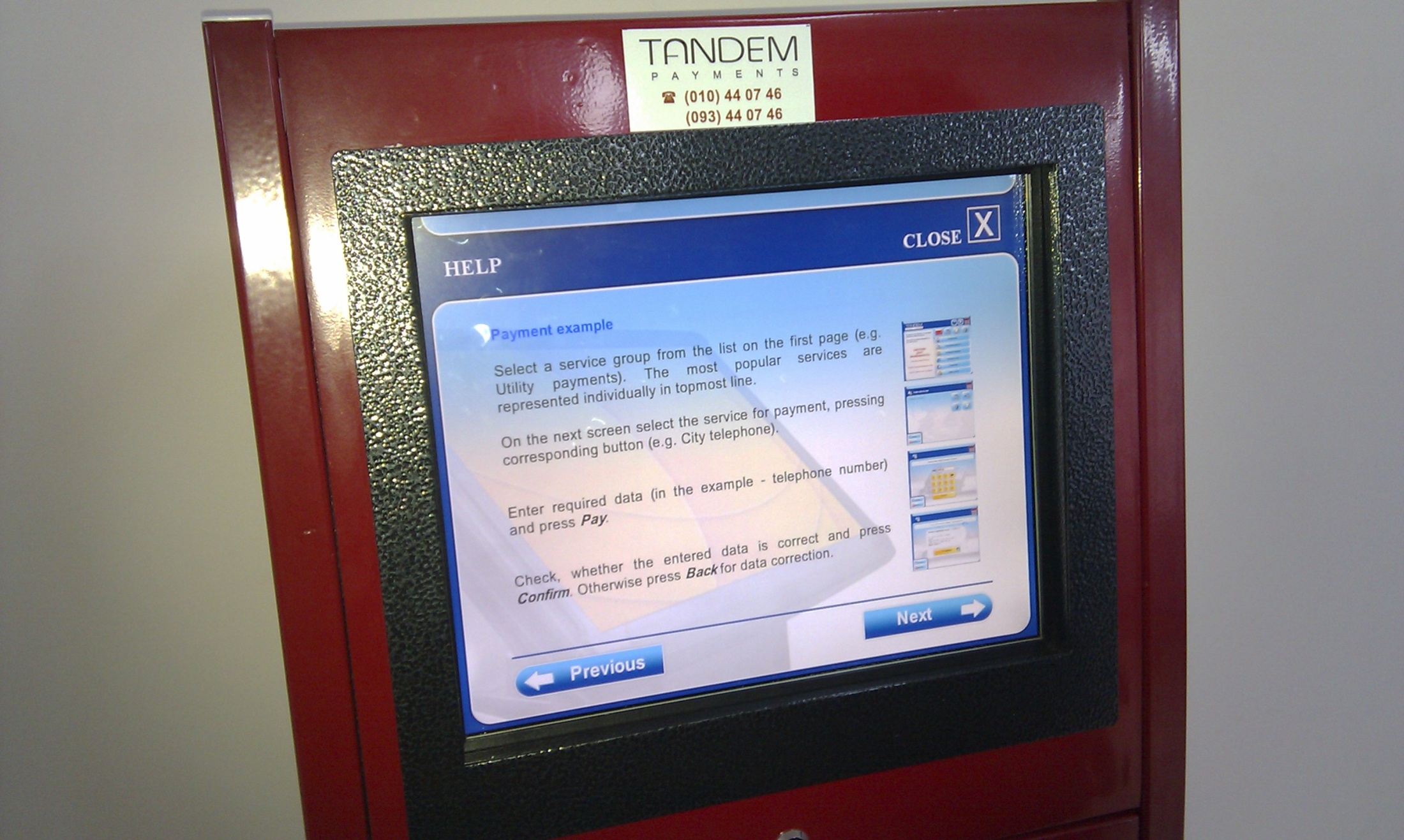 Find the information you need for your case
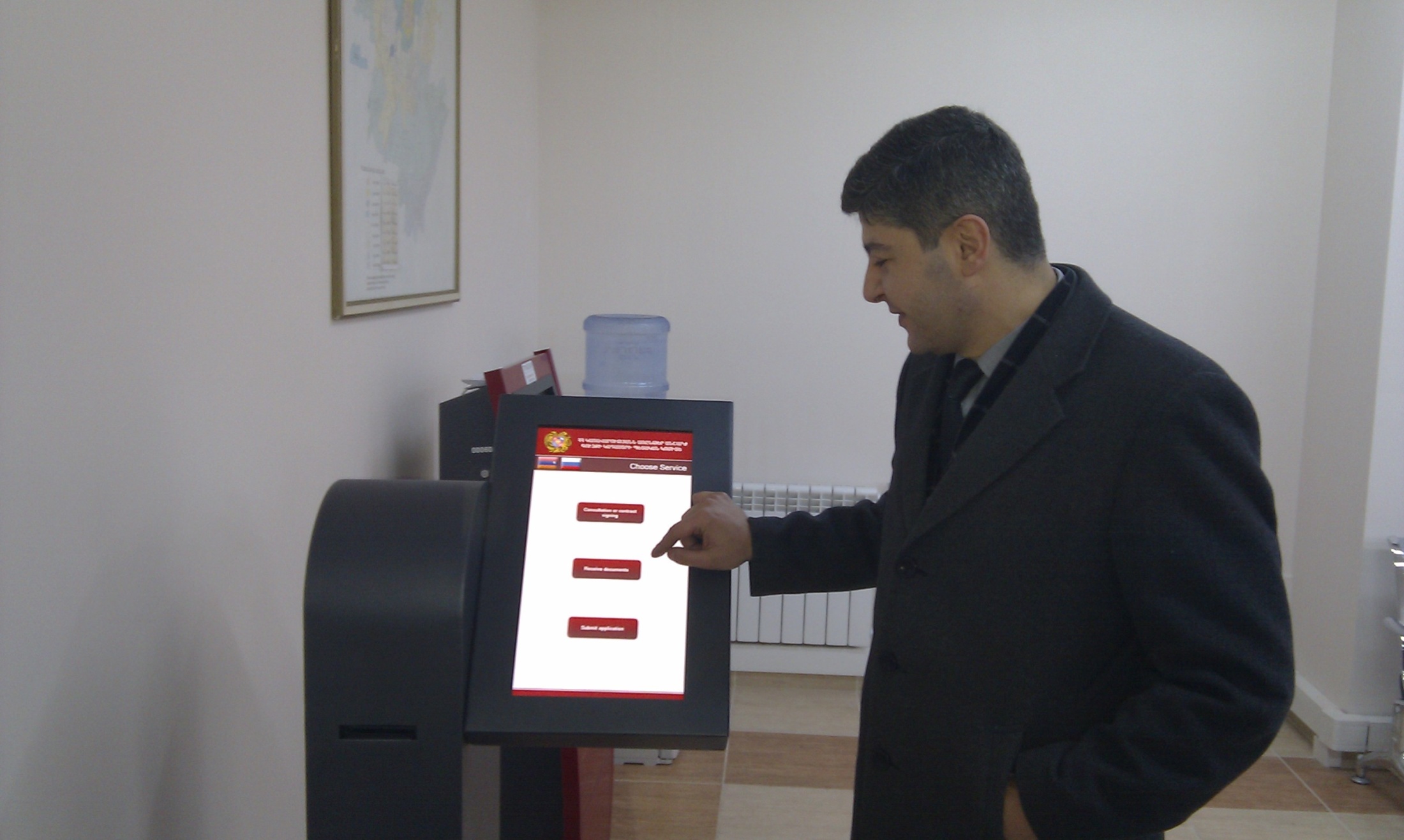 Draw a queue number and make your payment at an ATM
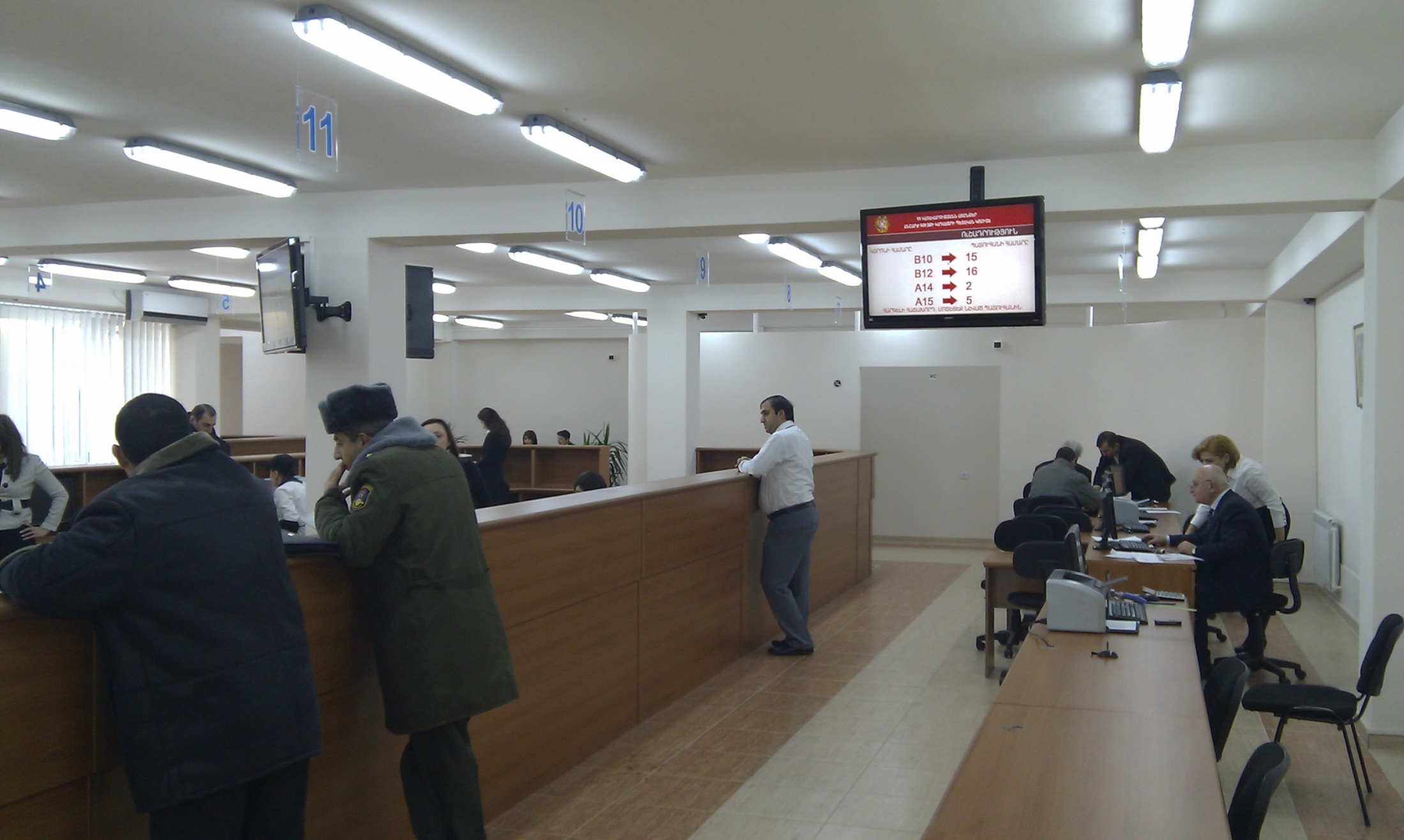 Watch for your number to come up
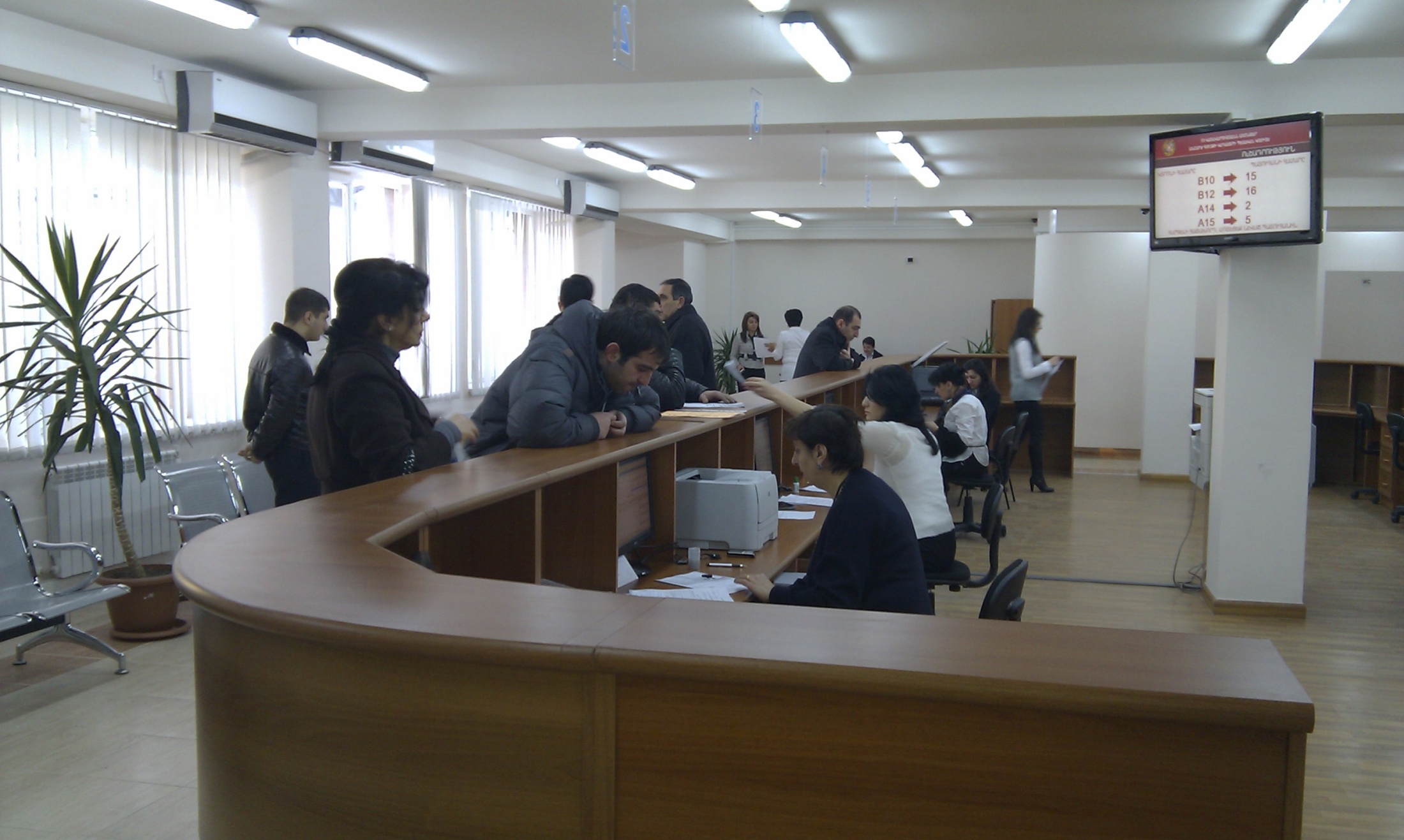 Deliver your documents
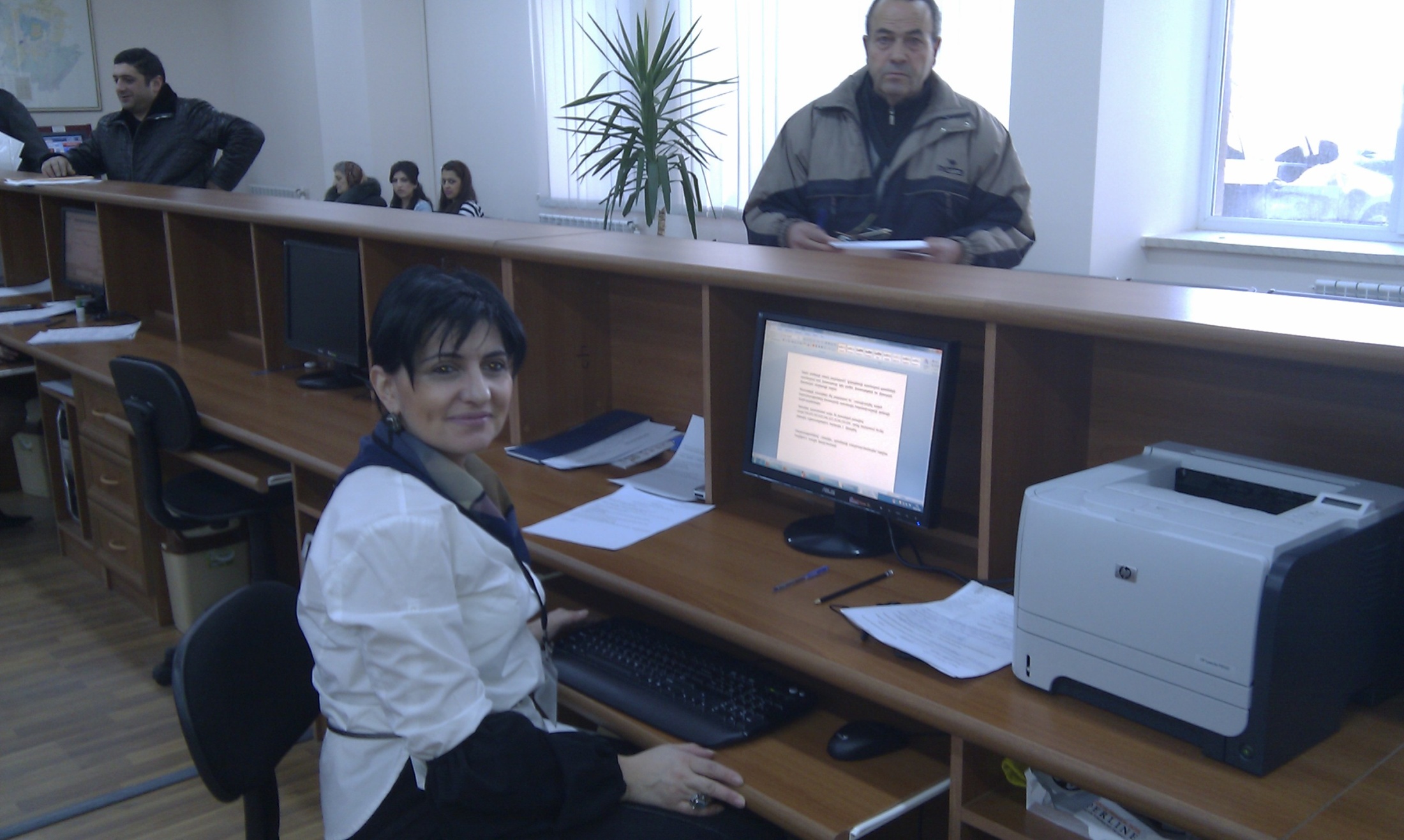 Watch the daybook being filed
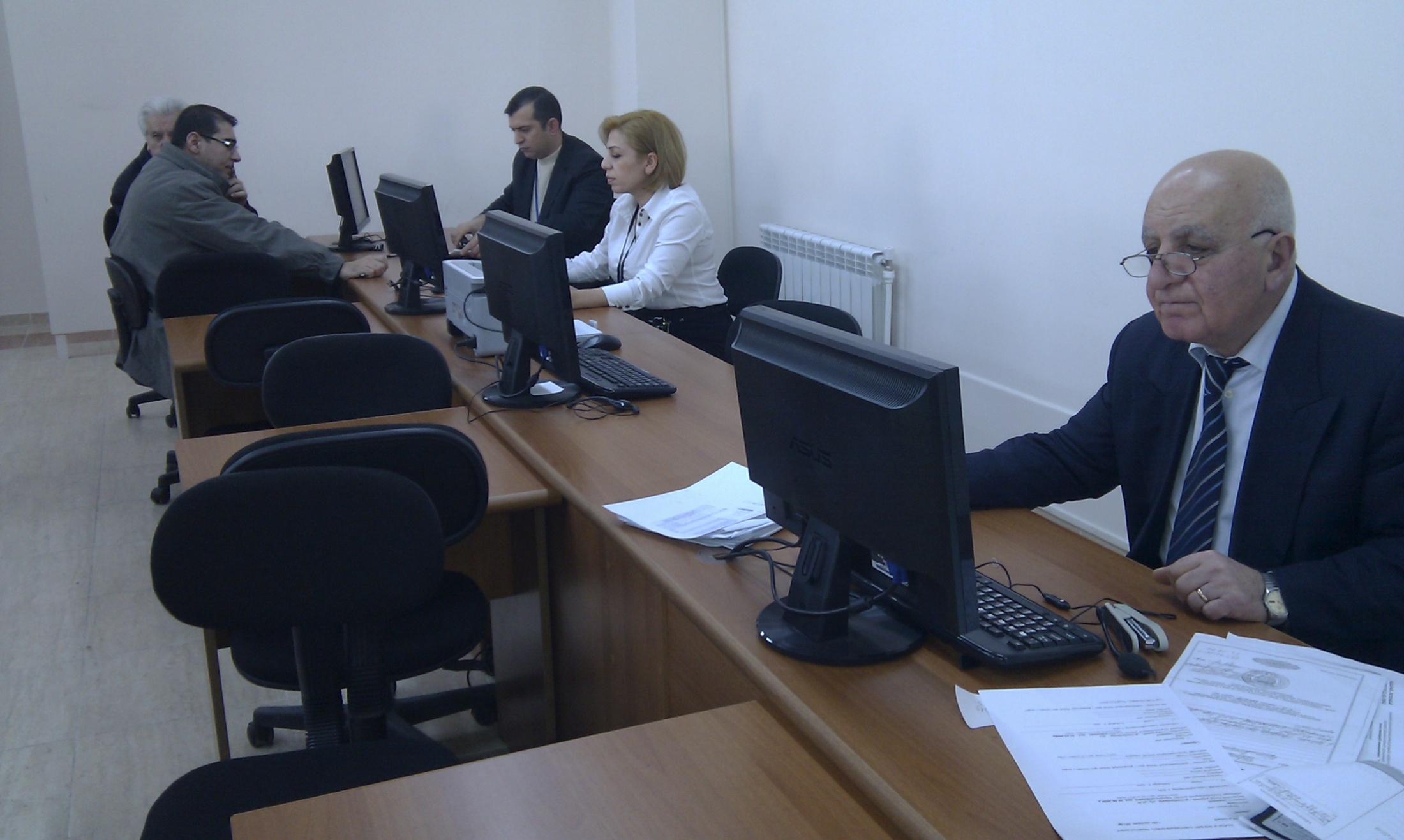 Meet a public notary/registrar if needed
The documents are scanned
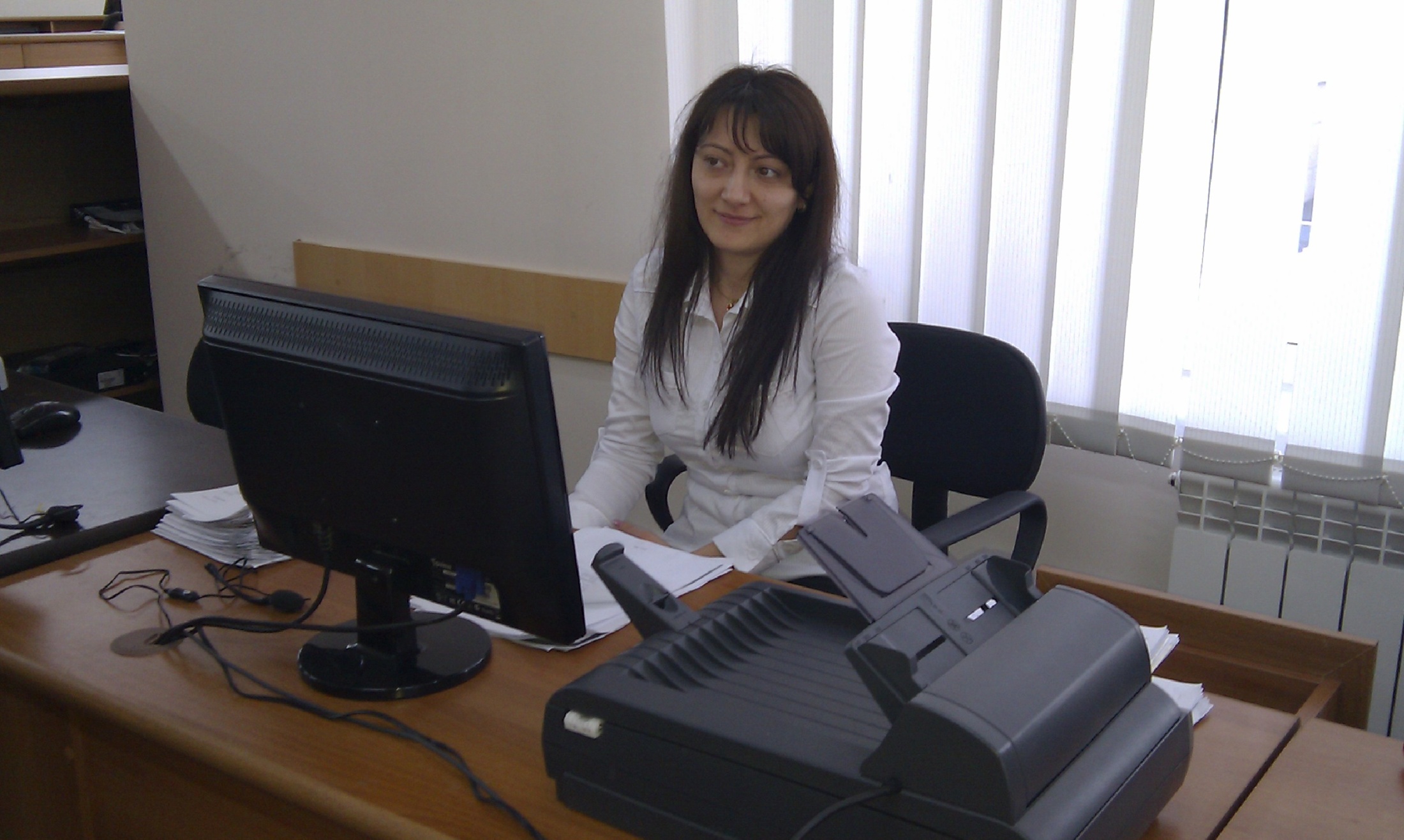 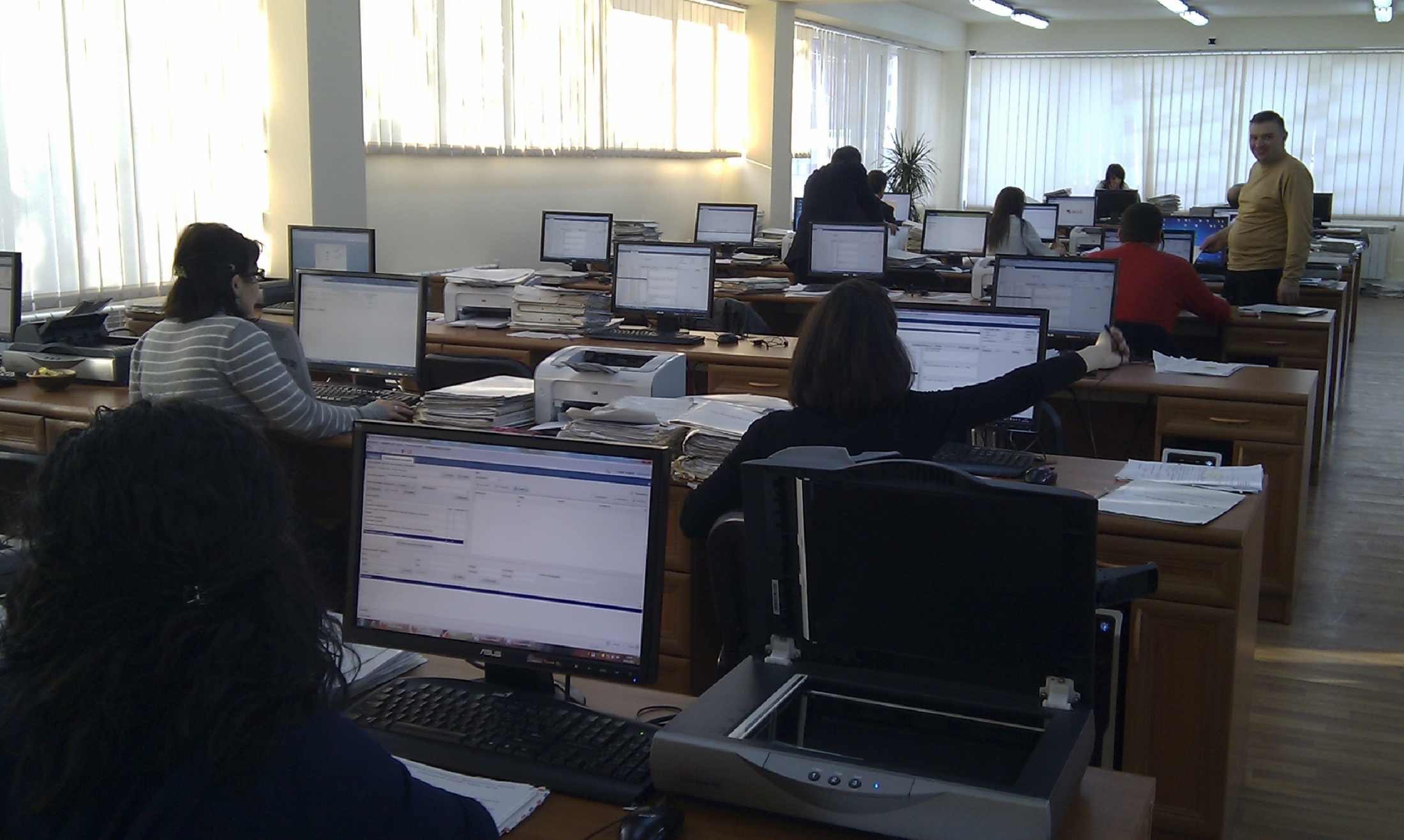 Scanned documents are transferred to the registration office for checking and registration